CONSTRUCCIÓN DE ECUACIONES A PARTIR DE PROBLEMAS PRÁCTICOS CON UNA INCÓGNITA.
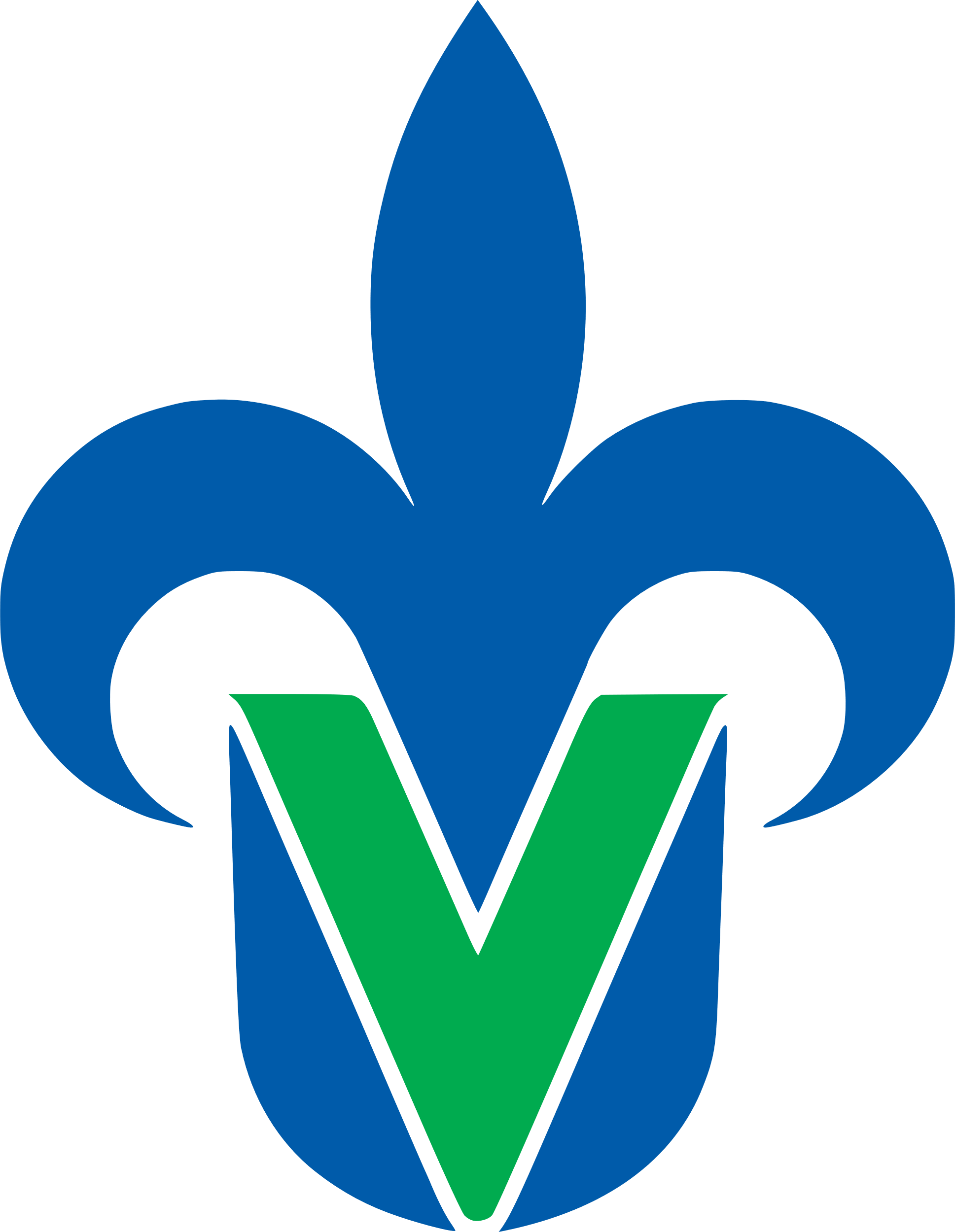 DRA Margarita Altamirano Vásquez

FUNDAMENTOS DE ÁLGEBRA
Fac. de contaduría y administración, región xalapa
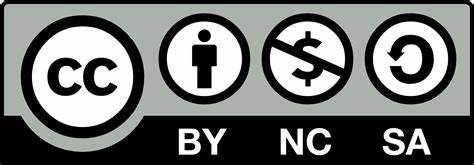 EJEMPLO 2
La empresa “El Ruedo” tiene empleados clasificados en 2 categorías: Categoría A, que son en total 4 empleados, y Categoría B, que son en total 3 empleados. Si se sabe que los gastos anuales de nómina de todos los empleados, incluyendo ambas categorías, es de $456,000, y que el sueldo del empleado Categoría B es de 1.2 veces el de la Categoría A. ¿Cuál es el sueldo mensual de los empleados de cada Categoría?
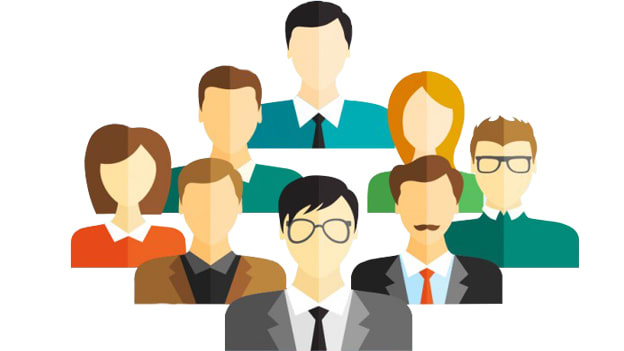 Esta foto de Autor desconocido está bajo licencia CC BY-SA-NC
SOLUCIÓN
El primer paso consiste en determinar cuál será la variable x (una incógnita). En este caso, la variable x será el sueldo de los empleados Categoría A. Una vez analizado el problema, es posible identificar que el sueldo de los empleados Categoría B es de 1.2x. 

Una vez determinadas las variables para cada sueldo de los empleados, se construye la ecuación agregando el total de empleados y el gasto de nómina:

4 x + 3 (1.2 x) = 456,000
SOLUCIÓN
A partir de la ecuación, es posible resolver el problema y determinar el valor de x:

4 x + 3 (1.2 x) = 456,000
4 x + 3.6 x = 456,000
7.6 x = 456,000
x = 60,000

Dado que x es el sueldo del empleado Categoría A, y 1.2x el del empleado Categoría B, se sustituye la fórmula para conocer el sueldo de la segunda categoría:
 1.2 (60,000) = 72,000
SOLUCIÓN
Entonces, el sueldo del empleado Categoría A es de $60,000 anuales y del Categoría B de $72,000:
 4 (60,000) + 3 (72,000) =456,000
240,000 + 216,000 = 456,000
456,000 = 456,000

Para calcular los sueldos mensuales, será necesario dividir el sueldo anual entre los 12 meses:
Categoría A = $60,000 / 12 = $5,000			Categoría B = $72,000 / 12 = $6,000
Fuentes de información
Zaldívar, F.  (2005) Fundamentos de álgebra. Fondo de cultura económica.

Antonyan, N. y Cendejas, L. (2006) Matemáticas 1: Fundamentos de álgebra. Cengage Learning América Latina.